V_GL2017.0302_SAL.Nachhaltigkeit_Meerei.pptx
Das “Meerei“  ein EnergieSpeicher für die EnergieWende
Dr. Gerhard Luther                                                                 
 Universität des Saarlandes ,  Experimentalphysik , Bau E26                                                                              
 66123 Saarbrücken      luther.gerhard@ingenieur.de0681-302-2737(d)  und 0681-56310(p)
Bildspeicher teilweise in  V_Hochtief2011.0715_BergSpeicher.pptx
1.
1.  Das Speicherproblem von Sonne und Wind
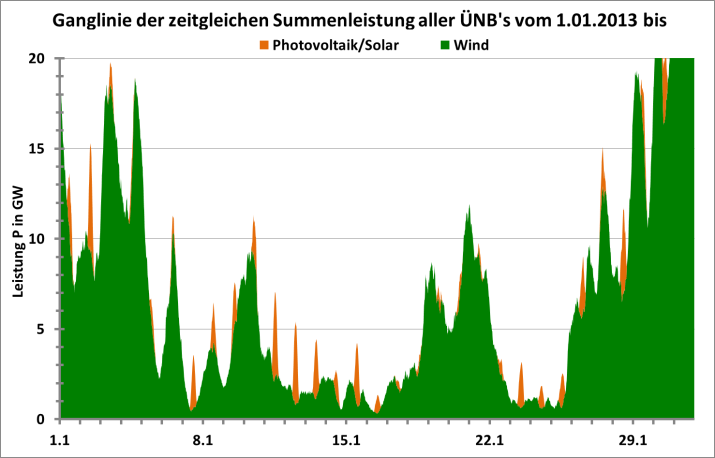 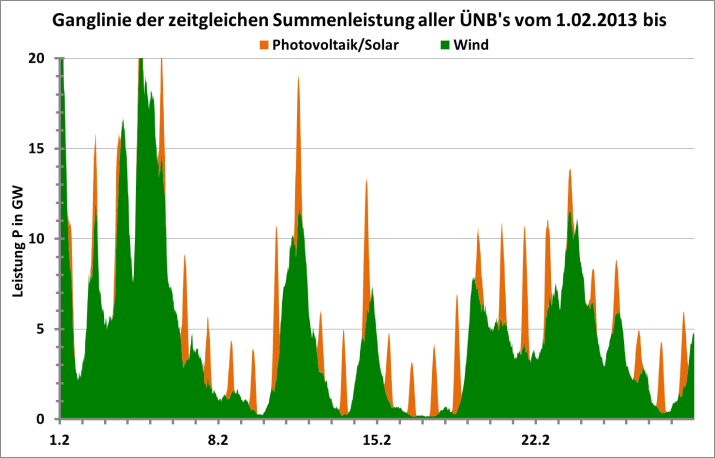 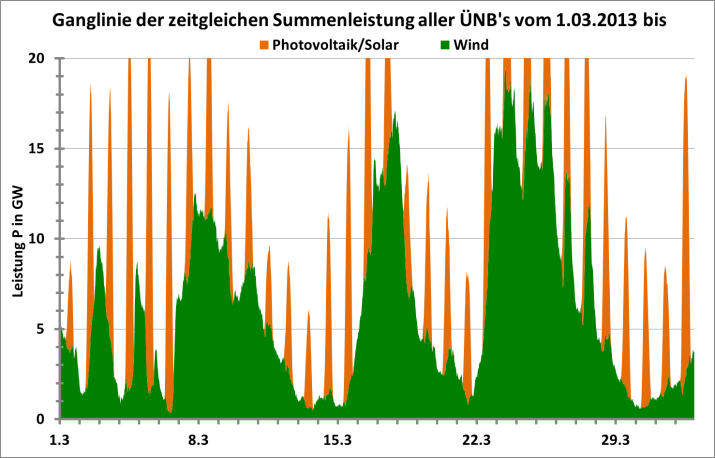 PV + Wind Stromleistung, DEU 2013 AD; Pm = 9 GW
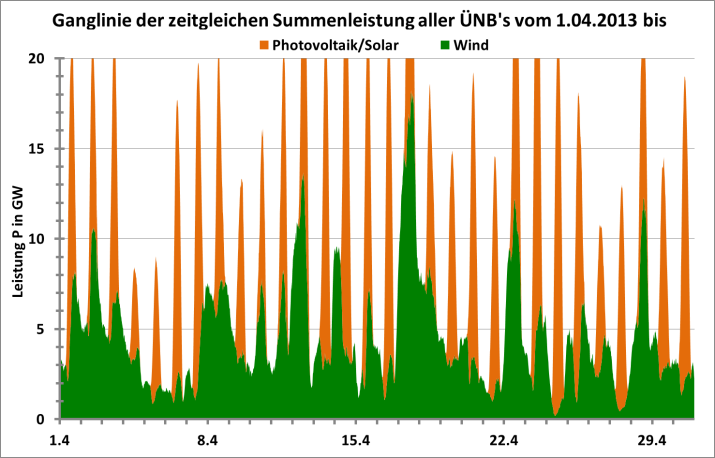 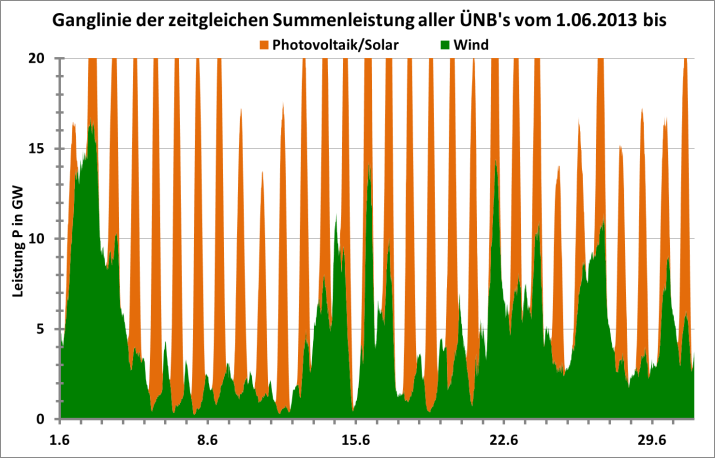 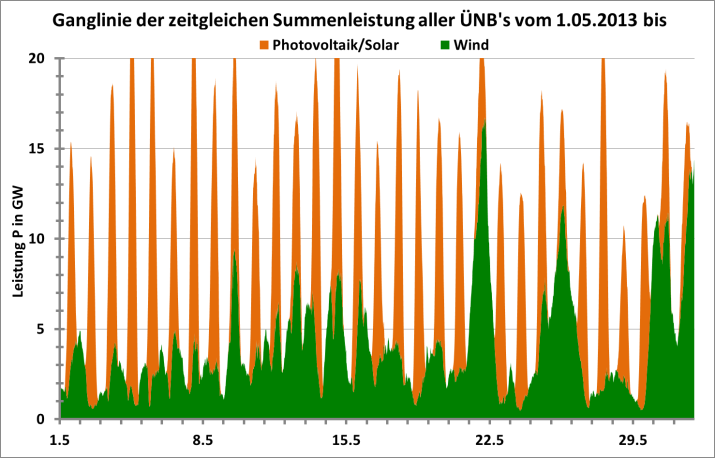 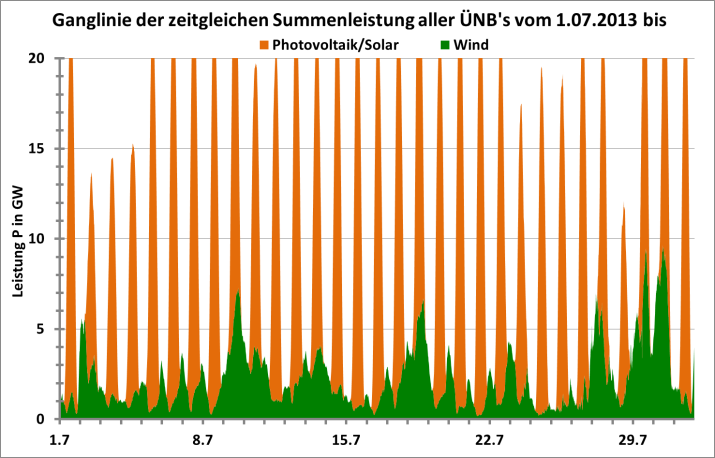 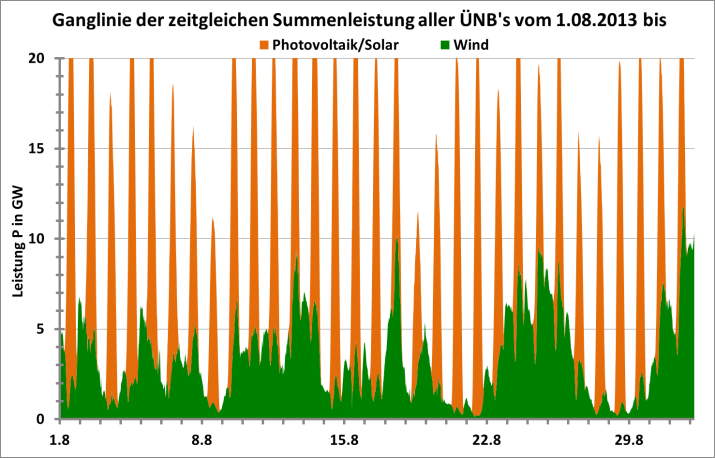 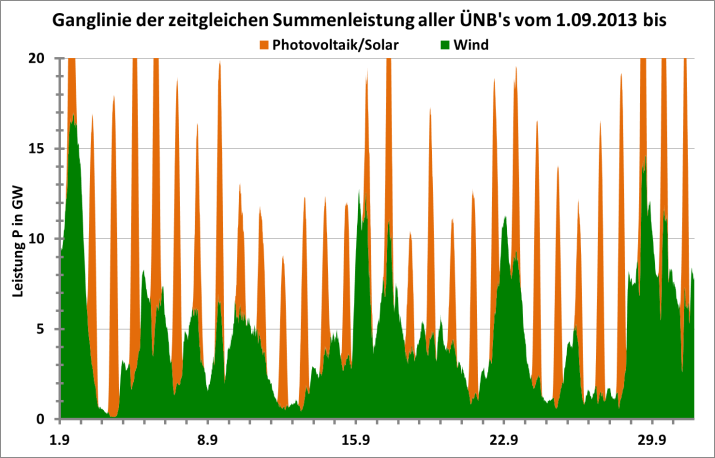 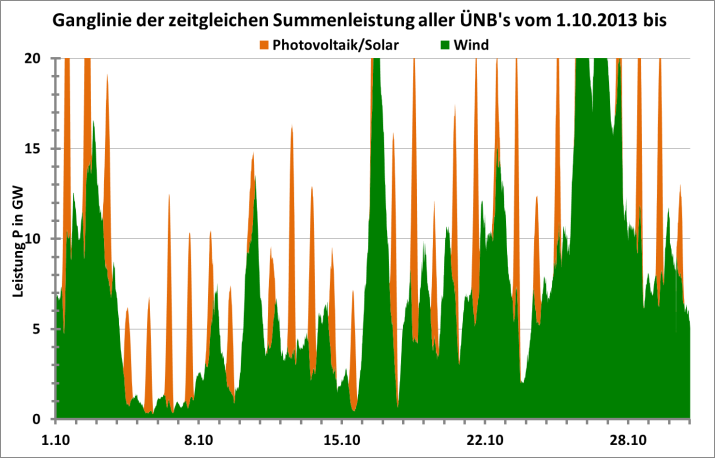 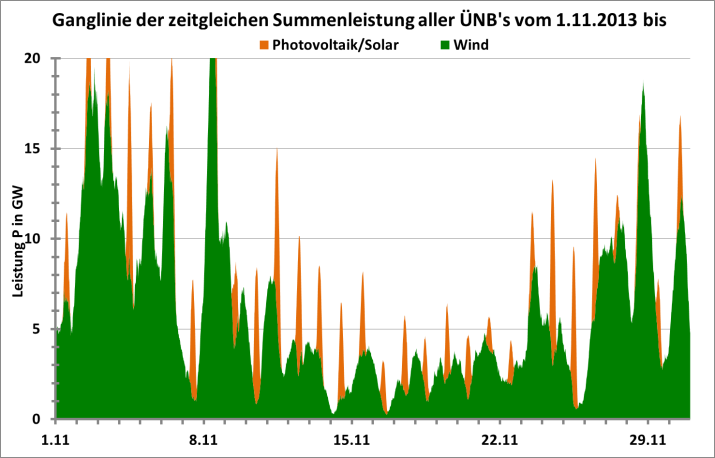 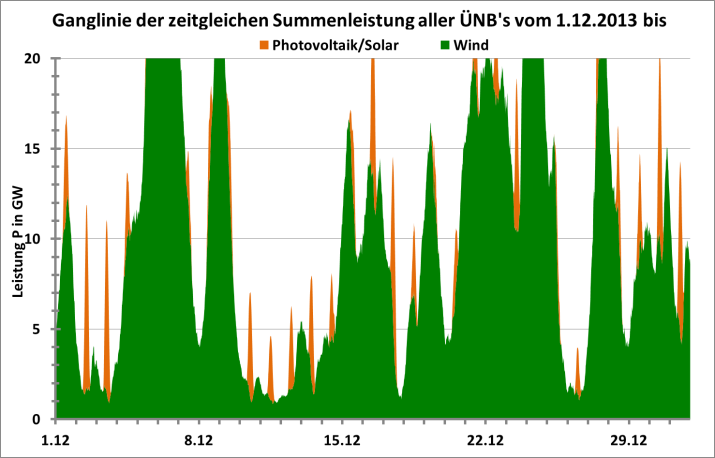 ___  { ÜsF =1.0} =„Bruttodeckung“
 ---  { ÜsF =1.5}  mit Überschuss!
Datenquelle: ÜNB:
EEX –Strombörse ;   Datenaufbereitung: Göran  Borgolte, RWTH Aachen (2014)
2.
2. Ein  LösungsSzenario  

für Strom zu 100% aus RE  in Deutschland
Potential der Stromleistungs-Flüsse
Wind
On + Off
 Shore
Verbrauch
0.
PV in
S. + O. + W.
Lagen
PSKW-artige Speicher[beschränkt]
Strikte Priorität
1.
1.
mäßigschwankend
schwankend
bis auf Null
Gas
  Speicher(riesig)
2.
2.
bei
Konverter- Engpass
Import
     Gas zum Jahres- Ausgleich
Abschaltung
3.1
Die einfache Idee des Meerei
Ein Pumpspeicherwerk, bestehend aus 
    1.  dem Meer als oberem Speicher
    2. einem  technischen Hohlkörper auf dem Meeresboden                                                                 als unterem Speicher.
3. Eine  lokale  PumpTurbine  entleert den Hohlkörper 
      und  gewinnt die Energie beim Befüllen zurück.
Dr. Gerhard Luther                                                                        Prof. Dr. Horst Schmidt-Böcking                    
 Universität des Saarlandes                                                                      Universität Frankfurt
 Experimentalphysik , Bau E26                                                                 Institut für Kernphysik                                                
 66123 Saarbrücken                                                                                   60438 Frankfurt, Max-von-Laue-Str. 1                       
 luther.gerhard@ingenieur.de                                                                  schmidtb@atom.uni-frankfurt.de  
0681-302-2737(d)  und 0681-56310(p)                                       069-798 47002 und 06174-934099(p)
PSKW Hohenwarte II  mit Talsperre_Eichicht (Thüringen)
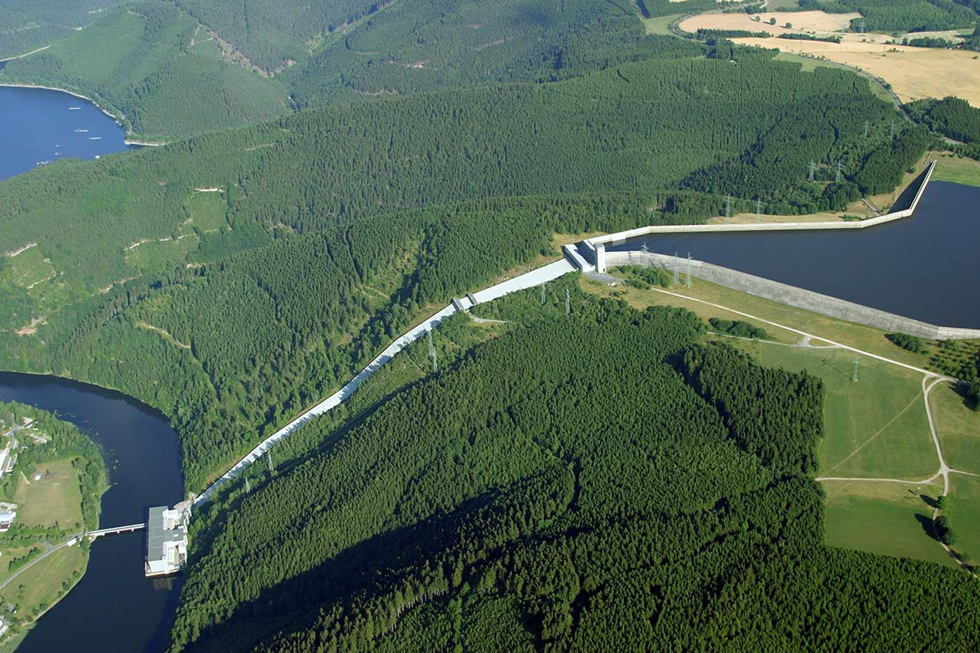 UnterBecken
Oberbecken
DruckRöhren
Pumpe/Turbine
Generator
Urbild: Vattenfall © Markus Altman , verändert 
BezugsQuelle (u.a.):  http://www.energate-messenger.de/news/156871/vattenfall-saniert-pumpspeicherwerke?media=print
Pumpspeicherkraftwerk  (PSKW) schematisch
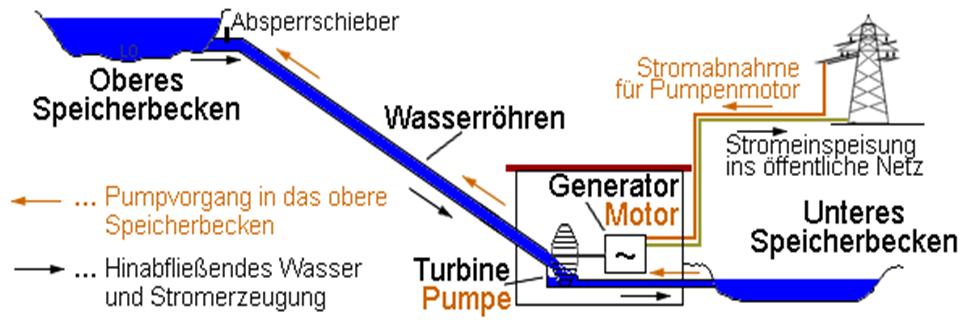 Pumpspeicherkraftwerk  (PSKW) schematisch
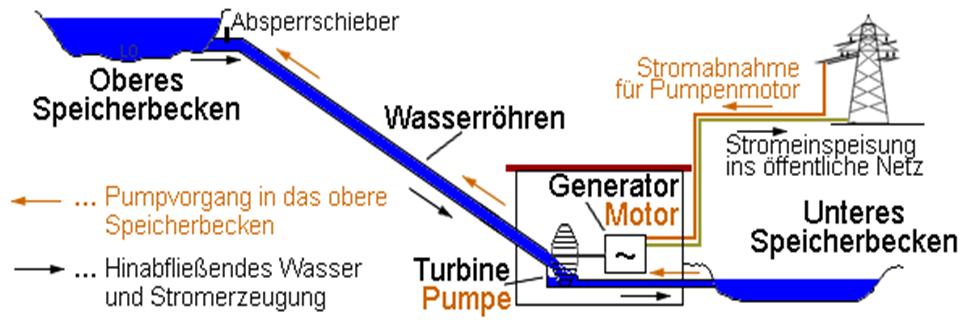 Meer
PumpTurbine
Hohlkugel
Meerei
Meer
Meerei
Meerei
Meerei
Meerei
Meer
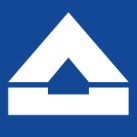 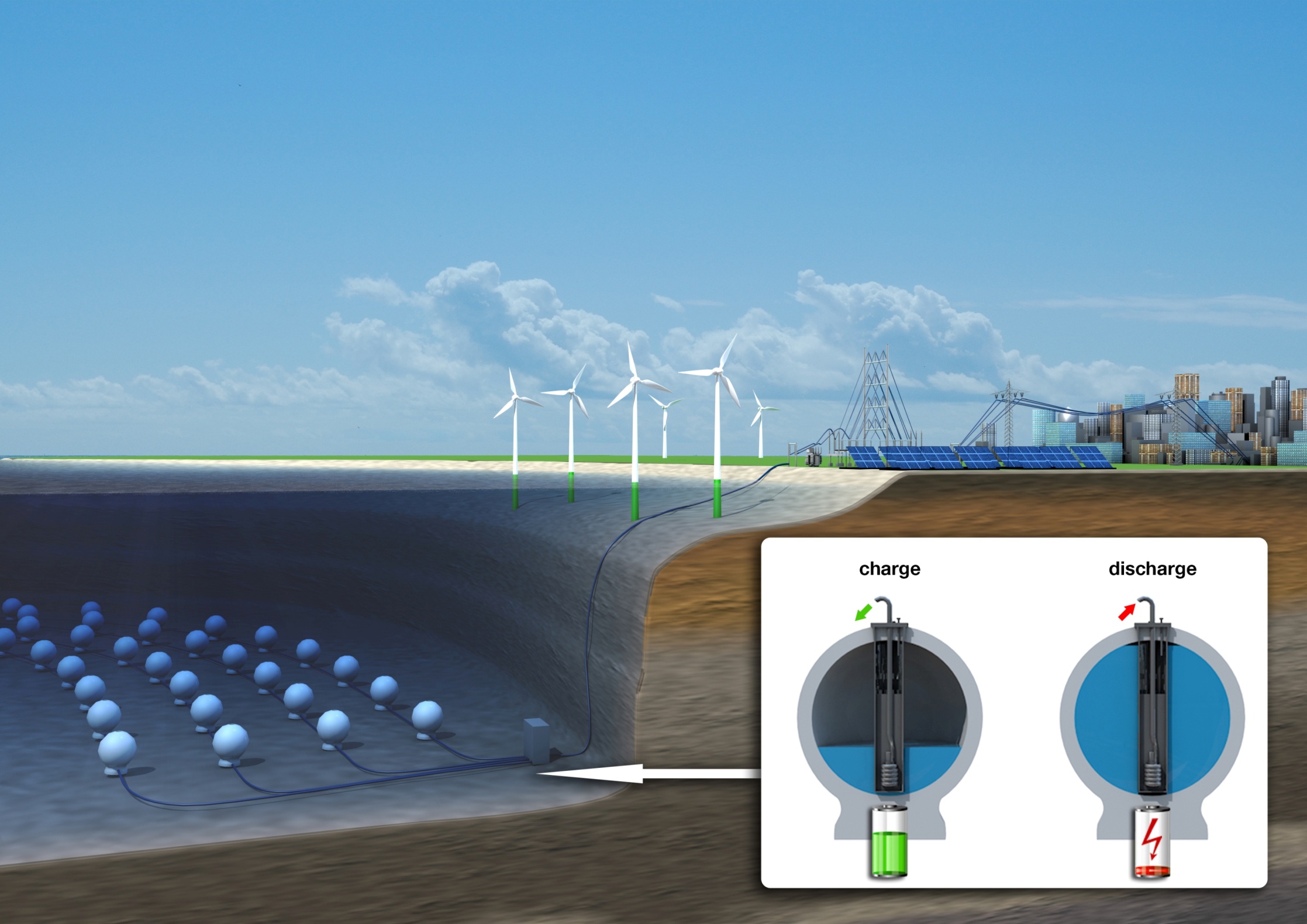 Projekt STENSEA 2012:  Artist View
178  €/kWh  PartialKosten  „in situ“ Speicherkapazitzät“
525 €/kW  Pump-turbine with electro-mechanical equipment
Originalfolie: Garg e.a.(2012), Hochtief
Quelle: Hochtief -A.Garg e.a.:  Presentation C2 auf IRES 7 (2012): STENSEA (Stored Energy  in Sea)  -The Feasibility of an Underwater Pumped Hydro Storage System
3.2
2016 AD: Versuch mit Meerei -Modell (3 m)  im Bodensee
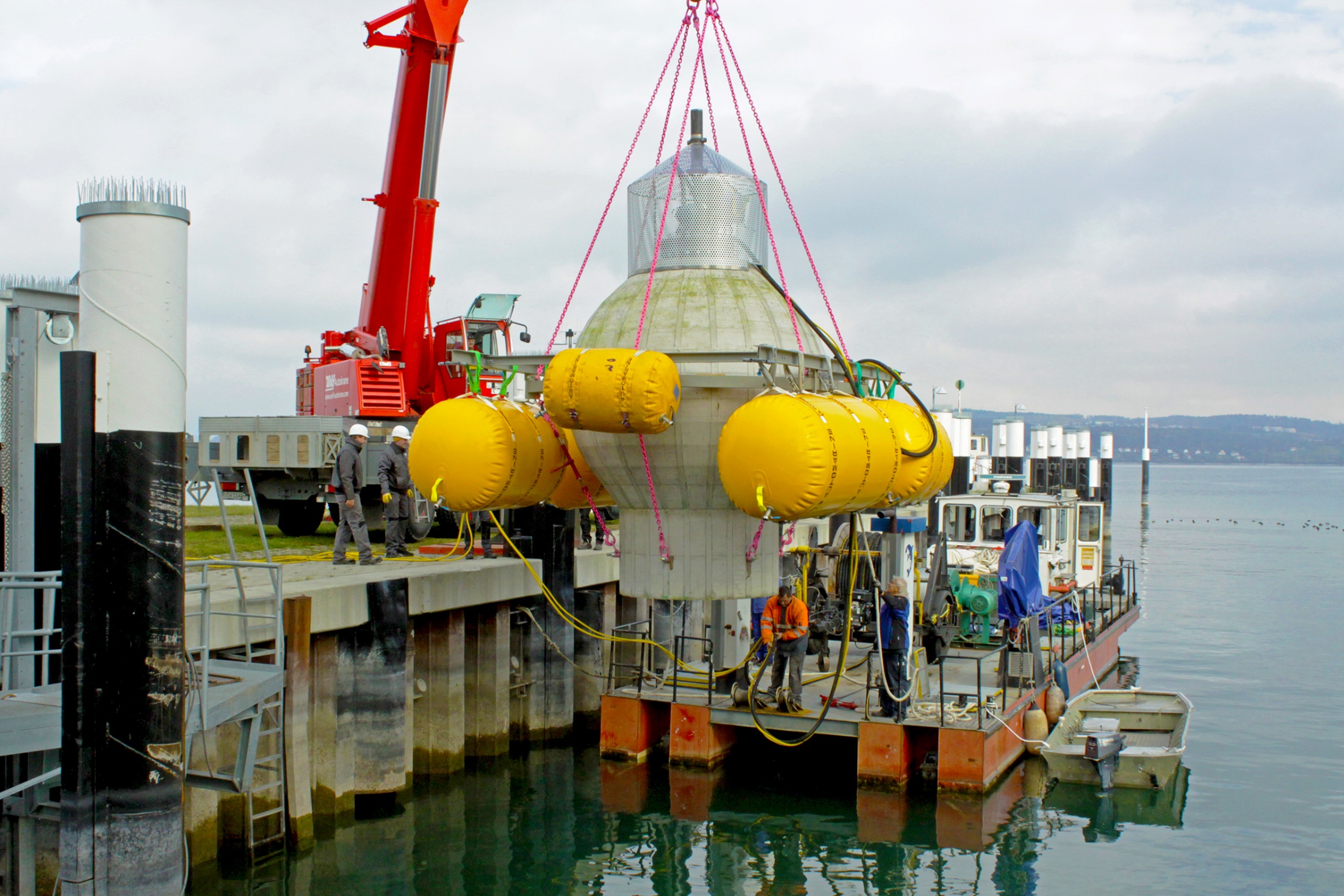 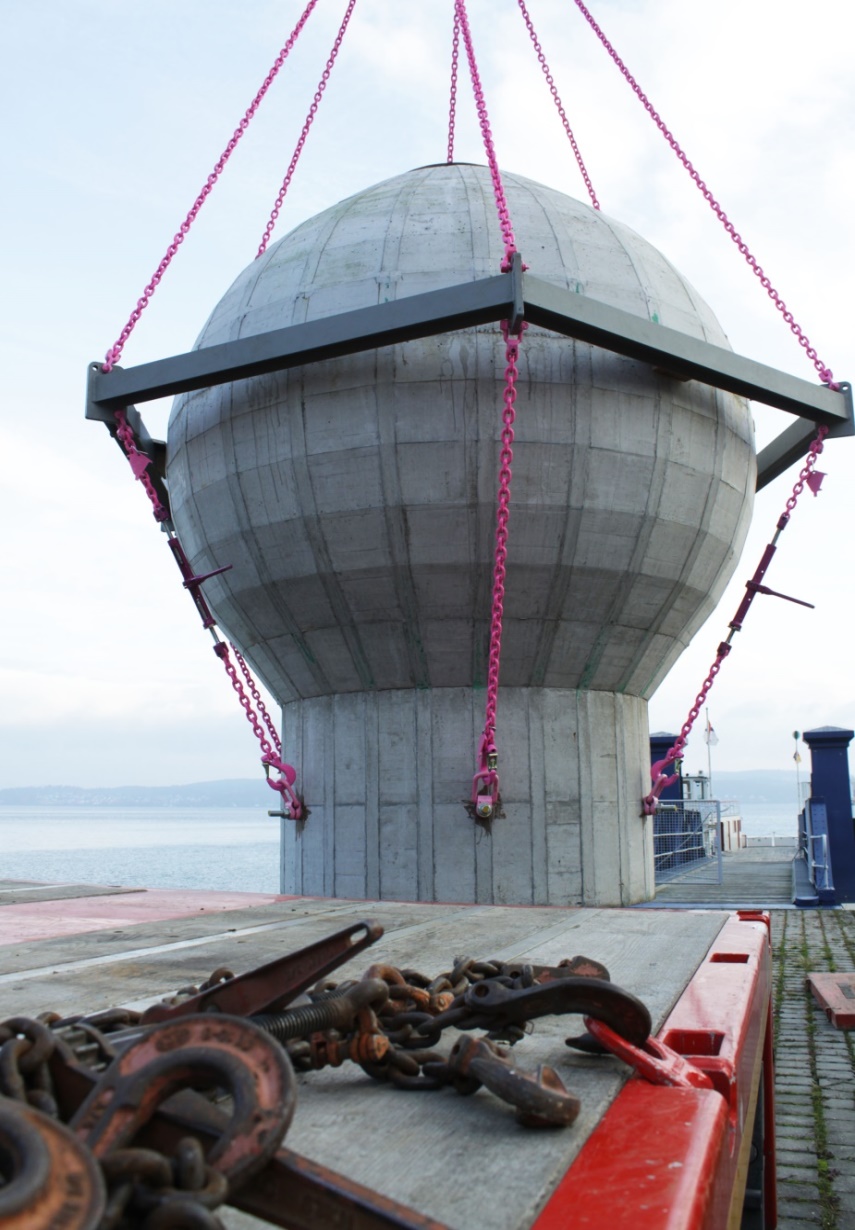 FhG-IWES Projekt StEnSea (2016.1102): Abladen im Fährhafen Konstanz
2016 AD:  Meerei -Modell (3 m)  im Bodensee
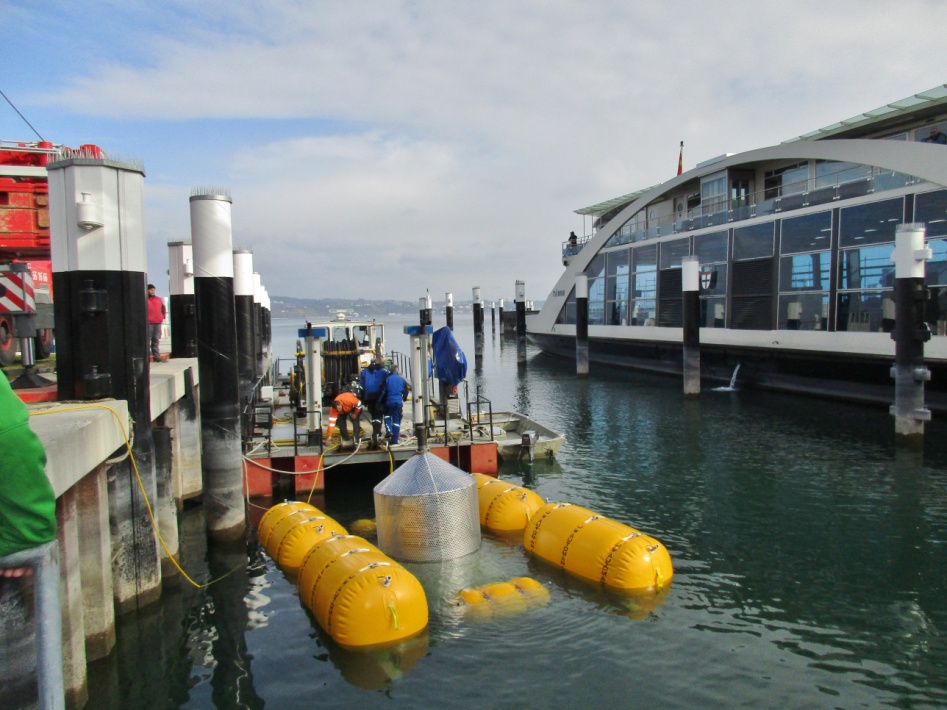 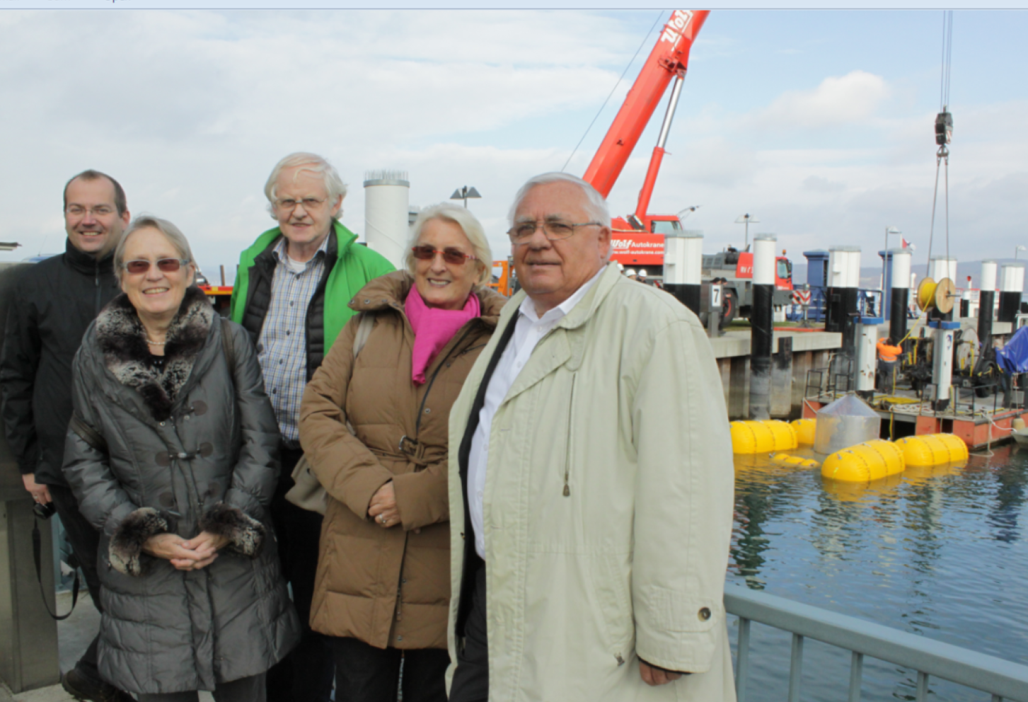 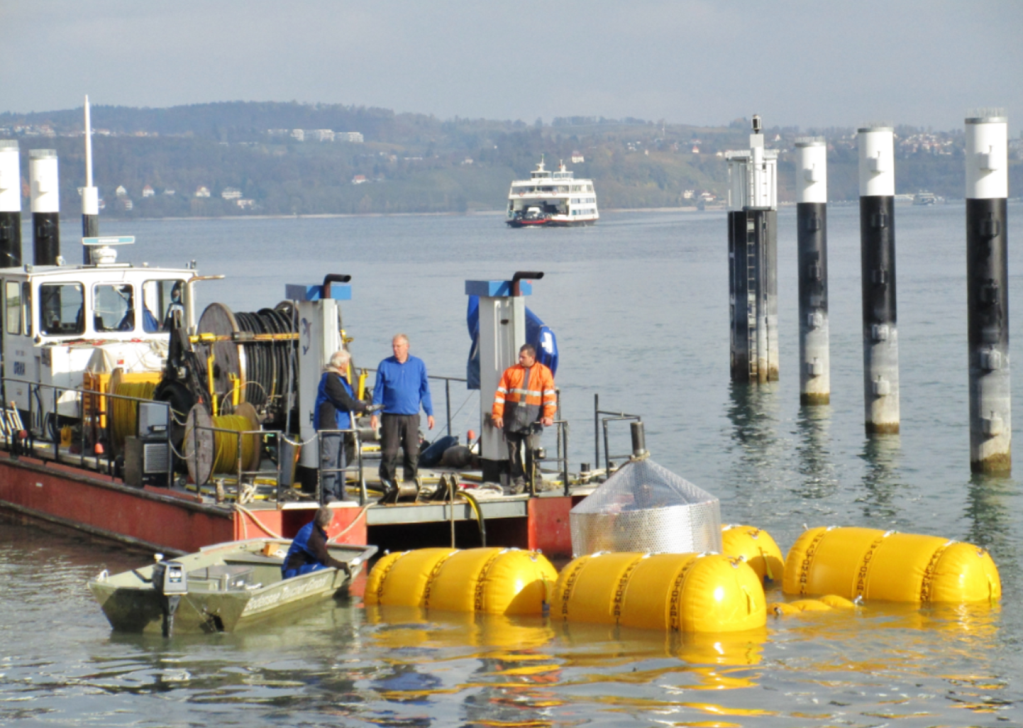 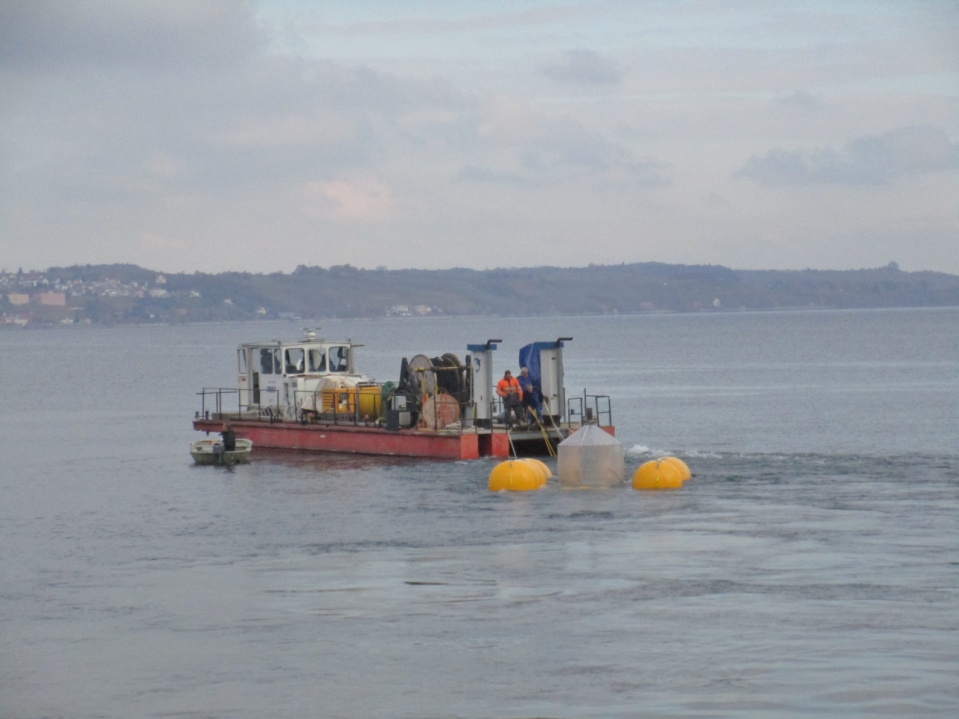 3.3
Geplantes Demonstrationsprojekt
30 m-Kugel
  in 700  m Teufe (vermutlich Norwegische Rinne)  
Speicherkapzität :     ca.  20 MWh ;    Ladung/Entladung :  ca. 4 h bei 5 MW
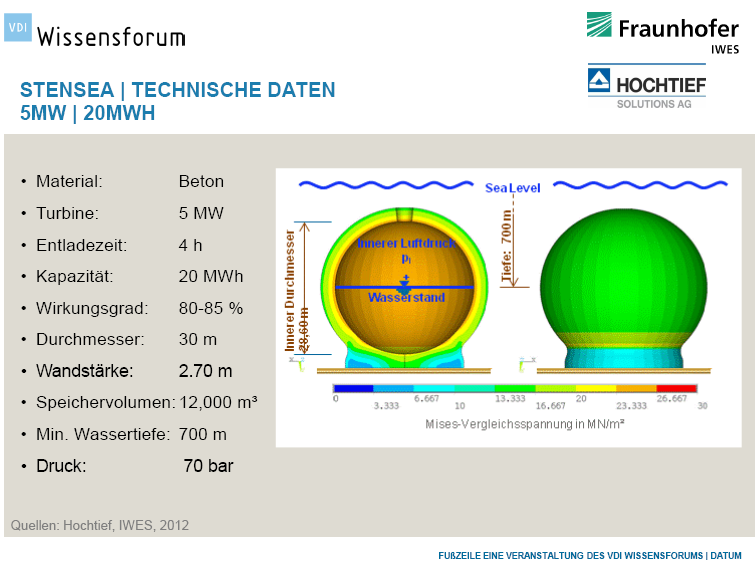 Zusammenfassung
1. Es gibt einen großen und ziemlich zuverlässigen  Kurzzeit- Speicherbedarf, 
                   der am besten abgedeckt wird  durch   PSKW-artige Speicher.
PSKW ..= PumpSpeicherKraftwerk
2. Das Meerei  ist ein derartiger  Speicher mit hohem Potential,  da als                                    Standardmodul auch in großer Zahl einsetzbar.
  
              Im Meer gibt es riesige Flächen (an mehreren Stellen auch küstennah),             auf denen man auch  Meereier in gewaltiger Zahl ablegen könnte
3.  Große Kugel baut man schon,  aber „dünnwandig“!

Was noch fehlt: 
Forschungs- und Entwicklung  für die Herstellung 
                                                      einer dickwandigen  Betonhohlkugel
  sowie deren Finanzierung.
meine Themenseite:  http://www.fze.uni-saarland.de/Speicher.htm